Decisions: Boolean Logic
CPSC 217: Introduction to Computer Science for Multidisciplinary Studies I
Fall 2020
Jonathan Hudson, Ph.D
Instructor
Department of Computer Science
University of Calgary
Wednesday, September 30, 2020
Review
What kinds of statements have we seen so far?
Assignment statements
Input statements
Output statements

These are generally necessary, but not sufficient, to solve “interesting” problems
Decision making
Decisions are questions with answers that are either true or false (Boolean)
e.g., Is it true that the variable ʻnumʼ is positive?
A program can branch one way or another depending upon the answer to the question (the result of the Boolean expression).

x = True
y = False
3
Relational Operators
Relational operators
Allow us to compare other data types to produce booleans
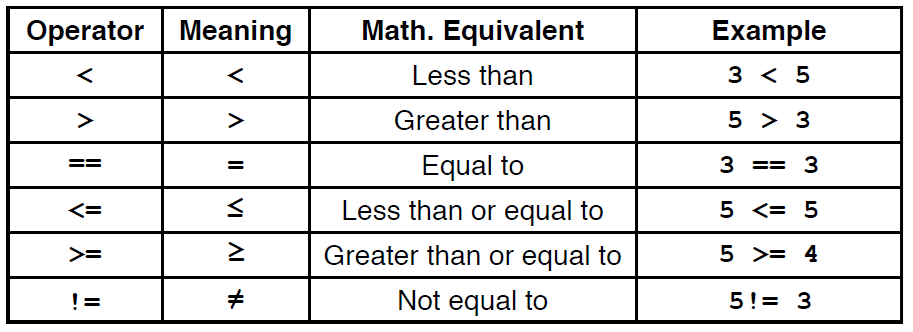 Boolean expression
(operand) relational operator (operand)
The result of the relational operator (comparison) is of type bool (short for boolean)
Boolean: a binary variable, having two possible values: “True” and “False”
True  1 or T and False  0 or F
x = 1.0
y = 2.0
c = (x <= y)
print (type(c))
<class 'bool'>
Boolean Operators
Logical (Boolean) operators
For bool variables a and b
a and b (True only when a and b are both True)
a or b (False only when a and b are both False)
not a (True only when a is False and vice versa)
Precendence
With relational and boolean operators
Update on precedence
Truth Tables
Truth Table for OR
Truth Table for OR
Truth Table for OR
Truth Table for OR
Truth Table for OR
Logical expression
(boolean expression) logical operator (boolean expression)

Logical operators  and, or, and not (more later)
Truth Tables
Example
Boolean Logic
Example:
Construct a truth table for A and (B or not C):
Boolean Logic
Example:
Construct a truth table for A and (B or not C):
Boolean Logic
Example:
Construct a truth table for A and (B or not C):
Boolean Logic
Example:
Construct a truth table for A and (B or not C):
Boolean Logic
Example:
Construct a truth table for A and (B or not C):
Onward to … if else statements.
Jonathan Hudson
jwhudson@ucalgary.ca
https://pages.cpsc.ucalgary.ca/~hudsonj/